MOVES Curriculum Status
MOVES Open House
May 2022
C. Darken
NPS-Wide Changes
NPS circumstances
Substantially reduced teaching budget
Desire to firm up Navy support of NPS
Selected NPS administrative decisions 
Reduce and consolidate degree curricula
E.g. merging curricula with small enrollments
Bundle consolidated curricula into Academic Program Areas 
List is subject to change, but currently includes Modeling and Simulation
Immediate Changes to Reduce Cost
CS2020 “Intro to Programming” replaces CSR100 “Refresher for Beginning Programming”(saves 1 section/year)
CS3502 “Computer Communication and Networks” replaces MV3500 “Internetwork Comm. and Simulation” (saves 1 section/year)
Anticipate this will be backed out in FY23
MV0810 “Thesis Research” replaces MV4920 “Advanced Topics in Advanced MOVES” (saves 1 section/year)
MV4924 “Current Topics in MOVES” is being taught as a “service” (saves 2 sections/year).
MOVES De Facto CR Process
Sponsor-side
Review of billets and CSR refresh
Maintenance of required knowledge items / Bloom’s levels
Survey of students (past and current) and MOVES faculty
Review of course syllabi
Sponsor-filtered list of possibly deficient knowledge items produced
MOVES
Investigates how the possibly deficient items are currently taught
Identifies areas for improvement
Proposes specific improvements
Maintains academic integrity of the curriculum
MOVES and sponsor’s reps agree on plan
Formal curriculum review meeting
Coverage Specification is Imprecise
Amount of coverage of a topic cannot be precisely defined
We currently use Bloom’s levels to roughly specify coverage levels
Bloom’s Level Definitions
Remember: Retrieve stored terms and definitions (without necessarily understanding them
Understand: Explain concepts in oral or written form
Apply: Solve problems or implement procedures of conventional types given appropriate data and computational resources
Analyze: Given a system or process, explain relationships and interactions between each constituent part
Evaluate: Use criteria for evaluation to support detailed analyses or critiques of the effectiveness of systems and processes in meeting a stated requirement
Create: Build functioning systems, or produce a detailed design
Plan by Knowledge Item (Part 1 of 2)
Environmental Models: Current capabilities and limitations of DoD environmental representations. Required Bloom’s Level: 5  
Plan Will be covered in a syllabus to be created for a new section of MV4920 (to replace MV4657). The list of knowledge items to be covered by this section is in a separate document.
Terrain, Vegetation, Cultural, Weather: Level of fidelity, destructible terrain, underground, maritime, aviation, cover and concealment, mobility impacts,  CBRNE representations. Required Bloom’s Level: 4 
Plan: Will be covered in a syllabus to be created for a new section of MV4920 (to replace MV4657). The list of knowledge items to be covered by this section is in a separate document. 
Physics Based: Capabilities and limitations of physics based vs. simplified models. Required Bloom’s Level: 5
Plan: Compare physical to simplified models in both CS2072 and MV3203. Will be covered in a syllabus to be created for a new section of MV4920 (to replace MV4657). The list of knowledge items to be covered by this section is in a separate document.
 Software design: Software applications developed according to a software specification including model, view, controller GUIs (row 67, Required Bloom’s Level: 5 
Plan: Add material on software requirement specifications to MV4460, including additional coverage of soft skills like informally analyzing a testing plan by asking questions about it
Conceptual Model: Creation and communication of a conceptual model from a software specification that can be 'validated' by non-software experts as an adequate representation of the concept. Required Bloom’s Level: 6 
Plan: Add material to MV4502 on comparison of conceptual models. All courses with a model design or implementation project should require a conceptual model as one deliverable. (List of such courses? Can Brett share conceptual models from wargaming center project?)
Analysis of Alternatives: Evaluation of the strengths and weaknesses of existing software applications to meet a given software specification, include the ability to modify existing solutions. Required Bloom’s Level: 5 
Plan: Coverage in MV4460 is believed to be adequate (includes developing a pitch for new software including an analysis of buying new versus existing solutions), but coverage will be changed to emphasize the specific terminology used in the KIs.
Plan by Knowledge Item (Part 2 of 2)
Developmental Testing: Best practices in development testing (unit testing, regression testing, etc.)  Required Bloom’s Level: 5 
Plan: Refresh relevant terminology in MV4502. Reinforce coverage in MV4460. Emphasize that unit tests are happening routinely in CS2072 and MV3202 automated homework grading. 
Collective Training (including staff training via C4I): Special requirements of staff collective environments and simulations that stimulate C4I staff systems. Required Bloom’s Level: 6 
Plan: Coverage inspired by AMSO course materials will be added to MV4503
Wargaming (Seminar, Simulation Supported): Manual wargames planning and execution, and simulation support for larger wargaming efforts. Required Bloom’s Level: 6 
Plan: Simulation use as a wargaming adjudicator will be covered in a syllabus to be created for a new section of MV4920 (to replace MV4657). The list of knowledge items to be covered by this section is in a separate document. (Can USMC consider sponsoring a special project for MOVES students for OA4604?)
Distributed Simulation: Protocols and libraries for simulation (HLA, DIS, TENA) and voice data. Required Bloom’s Level: 6 
Plan: (Consider additional interoperability course with sponsor deliverable to follow MV4503 to be taught when related research is funded)
Live-Virtual-Constructive Integration: Conceptual and technical interoperability across live, virtual, and constructive simulations. Capabilities and limitations engendered by connecting any two of the architectures to include augmented reality. Required Bloom’s Level: 5 
Plan: (Consider additional interoperability course with sponsor deliverable to follow MV4503 to be taught when related research is funded) 
Disruptive technologies and innovation: Identification of the realm of the possible, imminent disruptive technologies as opposed to those requiring significant technology development Required Bloom’s Level: 6 
Plan: Add technology readiness level estimation to MV4460
Curriculum Modification Plan Summary
Large changes
Interoperability related (3/12)
New interop course (MV4XXX) including cyber
“Research supported”
Military modeling related (3/12)
New advanced topic section (MV4920) focused on modeling
Small changes
Wargaming (1/12)
Coverage of tech-supported wargaming based on textbook.
“Research supported” engagement by MOVES faculty in OA4604?
Other (5/12)
Smaller issues dealt with with small changes to existing courses
MOVES Course Matrix Qtrs 1 – 4 (Proposed)
9
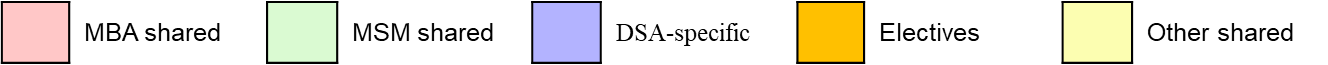 MOVES Course Matrix Qtrs 4 – 8 (Proposed)
*MV4920 Change
**Non-DOD students take GB-3031 instead.
10
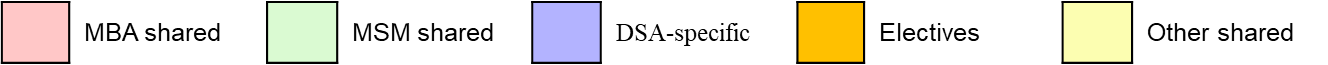 Questions?
Extras: Modification Plan by Course Number
Plan Summary Breakdown by Course #
MV4920 Advance Topics In MOVES. 
A new section of MV4920 (advanced topics) will be created to cover multiple knowledge items needing additional material (social, environmental, military process and system modeling as well as simulation use in adjudication in support of wargaming). The new MV4920 will replace MV4657 in the matrix. MOVES staff should survey current models to provide course material. 

MV4XXX (New Interoperability Course).
A new interoperability course to follow MV4503 that provides a sponsor-specified deliverable. To be taught when corresponding research funds are available and incorporate cyber for simulationists so as to replace CS3600 in the matrix.

MV4460.
Add material on software requirement specifications, including additional coverage of soft skills like informally analyzing a testing plan by asking questions about it.
Emphasize the specific terminology in this KI when covering related material: Evaluation of the strengths and weaknesses of existing software applications to meet a given software specification, include the ability to modify existing solutions.
Add material on technology readiness level estimation
13
No Recommended ESR Updates
Plan Summary Breakdown by Course #
CS2072. 
Compare physical to simplified models
Emphasize that unit tests are happening routinely in automated homework grading
 
MV3202.
Emphasize that unit tests are happening routinely in automated homework grading
 
MV3203.
Compare physical to simplified models.
 
MV4502.
Add material to on comparison of conceptual models
Refresh terminology relevant to best practices in development testing (unit testing, regression testing, etc.)
14
No Recommended ESR Updates
Plan Summary Breakdown by Course #
MV4503. 
Add coverage of collective training (including staff training via C4I) based on AMSO course materials
Modify coverage to compensate for lack of MV3500

CS3052.
Investigate possibilities for augmentation by MOVES faculty to compensate for lack of MV3500
15
No Recommended ESR Updates